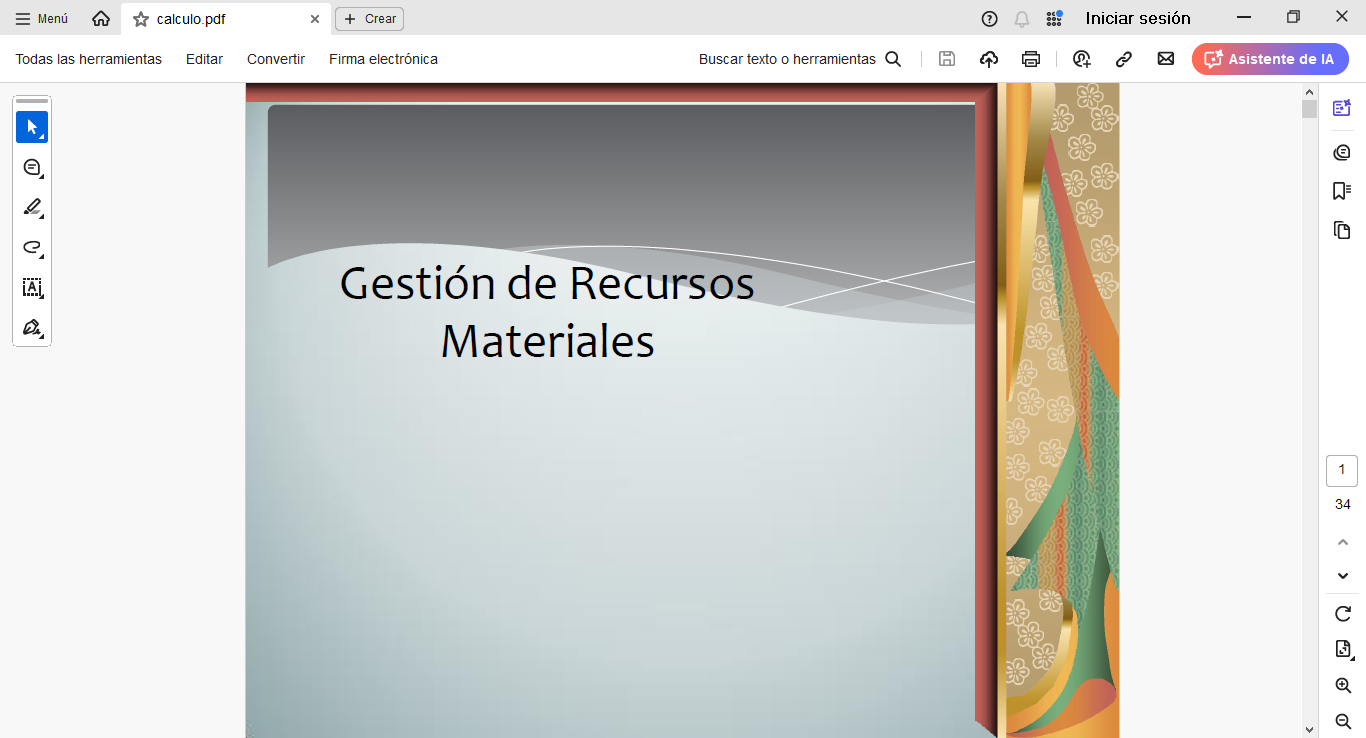 LIC ELISA CURAY
Recursos materiales
Se refiere a todo equipamiento, mobiliario e insumos necesarios para la atención medica 

Objetivo: asegurar el cuidado oportuno y libre de riesgos
Recursos Materiales
Inventariables Equipamientos y aparatos 
Mobiliarios hospitalarios 
Son reutilizables y de vida útil prolongada 
Ej: Electrocardiografo; camillas, monitores, etc
No inventariables
Insumos como 
medicamentos, no 
Reutilizables
(descartables) y de
escasa vida útil 
Ej: 
Termómetros, mascarillas 
para  nebulizar,
sondas, etc.
La problemática incluye: 

Solicitud Adquisición
Almacenamiento
Distribución 
Destino y responsables
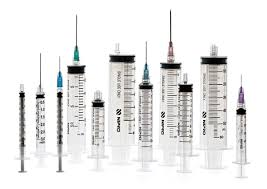 Solicitud: 
Debe calcularse cantidad y calidad 

Contar con las especificaciones técnicas adecuadas 

Establecer la vía jerárquica adecuada 

Preverse con el tiempo suficiente
Adquisición: 
Compra directa 
Licitación o Concurso 
De Precios 
Donación 
Alquiler 
Comodato 
Préstamo
Almacenamiento 
Incluye dos aspectos fundamentales: 
Conservación Mantenimiento
Almacenamiento 
Cuando se trata de grandes cantidades debe calcularse el costo del almacenamiento 
(lugar, condiciones, personal a cargo, etc.) 

Requiere de un control de gestión permanente 

En caso de equipos o aparatos costosos prever medidas de seguridad
Distribución: 
Para que sea oportuna y adecuada 

Cuando se centraliza el almacenamiento, para la gestión debe considerarse horarios, personal idóneo y medios de transporte adecuados
Destino y responsables: 

Depende la movilidad del equipo, aparato y hasta de mismos insumos, considerando que es un equipo interdisciplinario quien puede utilizarlo. Por lo tanto la asignación de responsables sobre uso, mantenimiento y conservación suele ser motivo de discusión y conflictos.
Cuales son los RRMM que utiliza Enfermería?
Para iniciar un calculo tener en cuenta:
La infraestructura 
Categorización del paciente 
Nivel de atención 
Cantidad de Personal de salud 
Normas y régimen de visitas de familiares 
Características de organización y funcionamiento de la institución
Relacionados con la unidad del paciente: 
Ropa de cama, portasueros, biombos o divisores portátiles en caso de habitaciones dispositivos para evacuación (videts, orinales); dispositivos para higiene (jarras, palanganas, baldes,etc.)
Mobiliarios 
relacionados
a la unidad del 
paciente: 
Cama ortopédica, mesa
de noche, mesa para 
alimentación o  
bandejas, colchones, 
almohadas. Si hubiese 
O2  centralpzado, aire 
comprimido, etc.
Relacionados al 
Tratamiento del paciente: 
Carros de curaciones 
Carros de reanimación 
cardiorrespiratoria 
Coche de medicación 
Oficina de enfermería 
(escritorios, sillas, etc.) 
Sillas de ruedas, camillas
Key Numbers
Equipamiento mínimo 
de control: 
Tensiómetros, bombas 
infusoras, oxímetros, 
monitores, balanzas,
nebulizadores, succionadores, 
etc.
Material Estéril de uso 
diario: 
Guantes, textiles,
instrumental. Se sugiere 
de entrega por  turno o 
dos veces al día
Material Estéril de uso eventual: Drenajes varios, dispositivos para oxigeno terapia, etc. 
    Se sugiere de  entrega según demanda
Cálculo de material y equipo médico 


Es la operación matemática con base en la investigación cuantitativa de las necesidades de material, equipo e instrumental requerido para proporcionar atención médica en los servicios de hospitalización
FACTORES A CONSIDERAR PARA CALCULAR EL MATERIAL Y EQUIPO
Capacidad del hospital 
Curva estándar de consumo ( promedio ) 
Porcentaje de ocupación 
Tipo de hospital 
Tratamientos especiales y frecuencia 
Edad y sexo predominante en los pacientes 
Presupuesto asignado 
Duración del material 
Tipo de almacenamiento 
Calidad y costo de los artículos
Clasificación del material y equipo
Por su servicio: 
a.- De curación      
b.- De canje
Por su ubicación: 
1.- Equipo móvil 
2.- Equipo fijo 
3.- Equipo Clínico
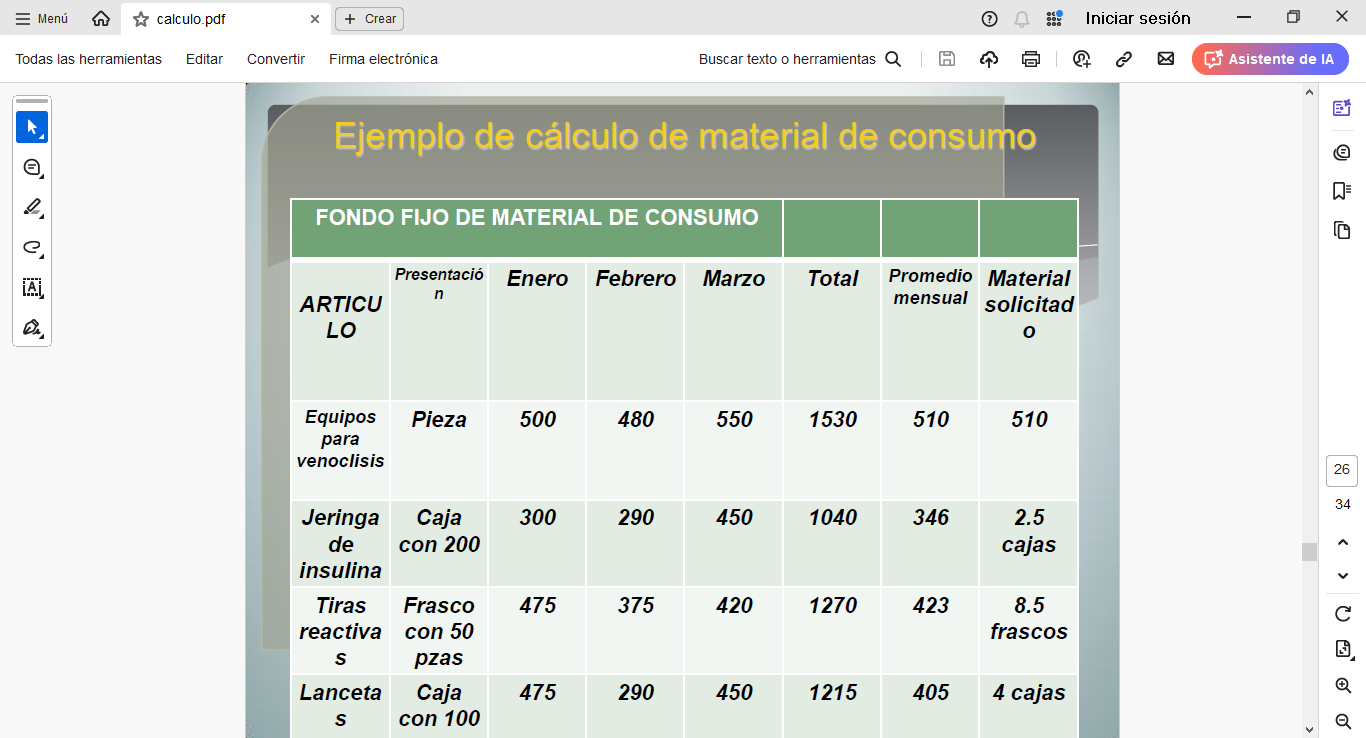 INDICADORES PARA CÁLCULO DE ROPA HOSPITALARIA
1 juego por cama de las existentes en los servicios 
1 juego por cama existente en la lavandería 
1 juego por cama existente en el almacén  
1 juego más por cada 10 juegos existentes en lavandería, con el propósito de cubrir el proceso de lavado y renovación por deterioro normal. 

Debe sustituirse cada 6 meses.
Indicadores para cálculo de ropa hospitalaria
1 Tendido 
1 Limpio 
1 Sucio 
1 Proceso  
1 almacén 
1 reposición
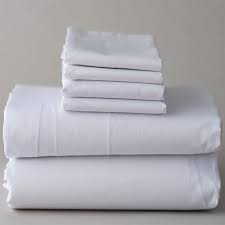 Criterios para establecer el fondo fijo de ropa
1.- N°. De camas 
2.- Tipo de pacientes ( Hombre, mujer, niño, adulto, adolescente , ptes graves, delicado, post operado, reposo relativo) 
3.- N°. De cambios que se realiza en 24 hrs 
4.- Tipos de cambio ( completo, ½ cambio o ¼ de cambio ) 
5.- % de ocupación
Recomendaciones para calcular material y equipo
1.- Prever la existencia con base en cálculos realistas 
2.- Asegurar la existencia de fondos fijos en los servicios 
3.- Mantener la dotación y verificar las existencias 
4.-Realizar controles periódicos que muestren el consumo.
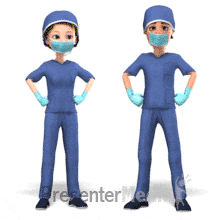 GRACIAS